E-potvrde u ISVU
Matija Kranjčina
Sveučilište u Zagrebu Sveučilišni računski centar
Sadržaj
Karakteristike e-potvrda

Preduvjeti i konfiguracija u ISVU

Pregled i evidencija zahtjeva za izdavanje e-potvrda kroz samostojeće aplikacije i Studomat

Provjera vjerodostojnosti izdanih e-potvrda
Karakteristike
Funkcionalnost uvedena početkom 2021. godine

PDF datoteka s elektroničkim pečatom koji osigurava cjelovitost i podrijetlo datoteke

Elektronički pečat (e-pečat) se izrađuje certifikatom za e-pečat za pravnu osobu

Standardni izgled i sadržaj e-potvrde za sva visoka učilišta
Karakteristike
E-potvrde se izdaju bez svrhe

E-potvrde se dostavljaju studentima na službeni e-mail na ustanovi 

Izdane važeće e-potvrde se čuvaju u sustavu najmanje 12 mjeseci od trenutka generiranja

Elektronički pečat je svojstvo datoteke koje se ne ispisuje prilikom tiska
Prednosti e-potvrda u odnosu na tiskane potvrde
Zahtjev u bilo koje vrijeme preko Studomata

Dostava na elektroničku poštu studenta

Nema fizičkog dolaska po potvrdu

Višestruko korištenje izdane potvrde

Nema dodanog angažmana djelatnika nakon inicijalne konfiguracije
Proces izdavanja e-potvrda
Student predaje zahtjev za izdavanje e-potvrde
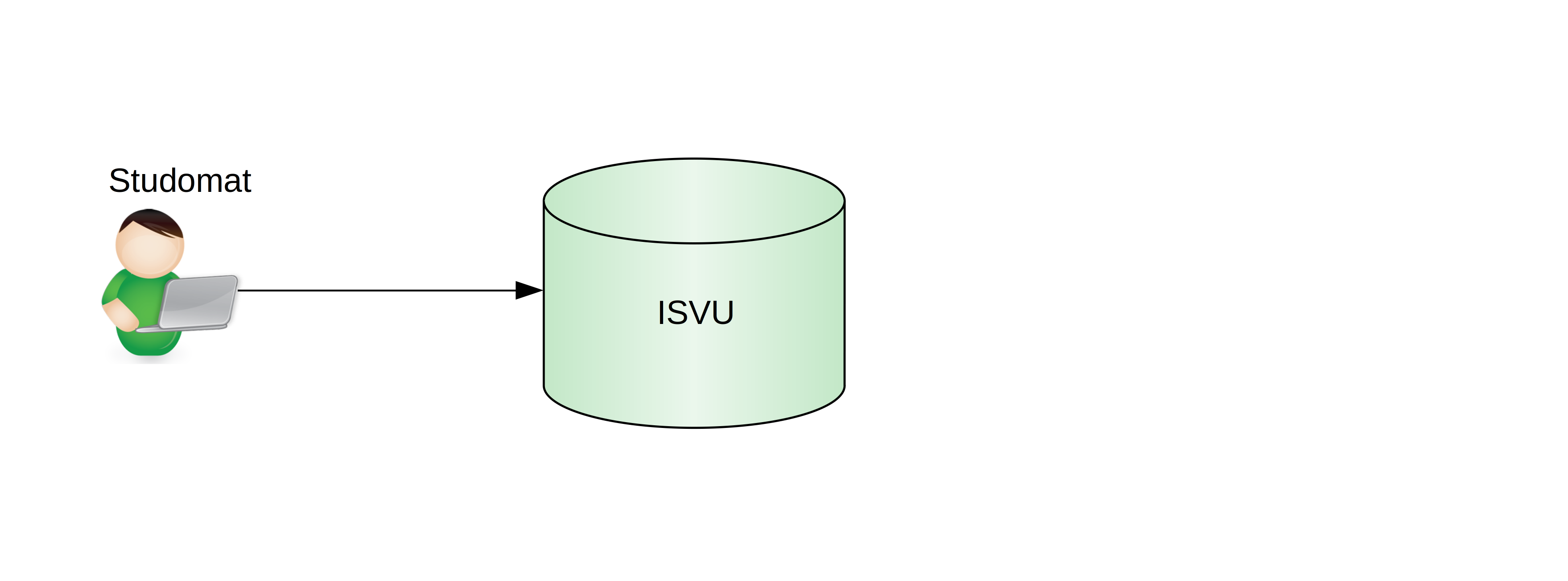 Proces izdavanja e-potvrda
Modul za generiranje e-potvrda periodički čita predane zahtjeve
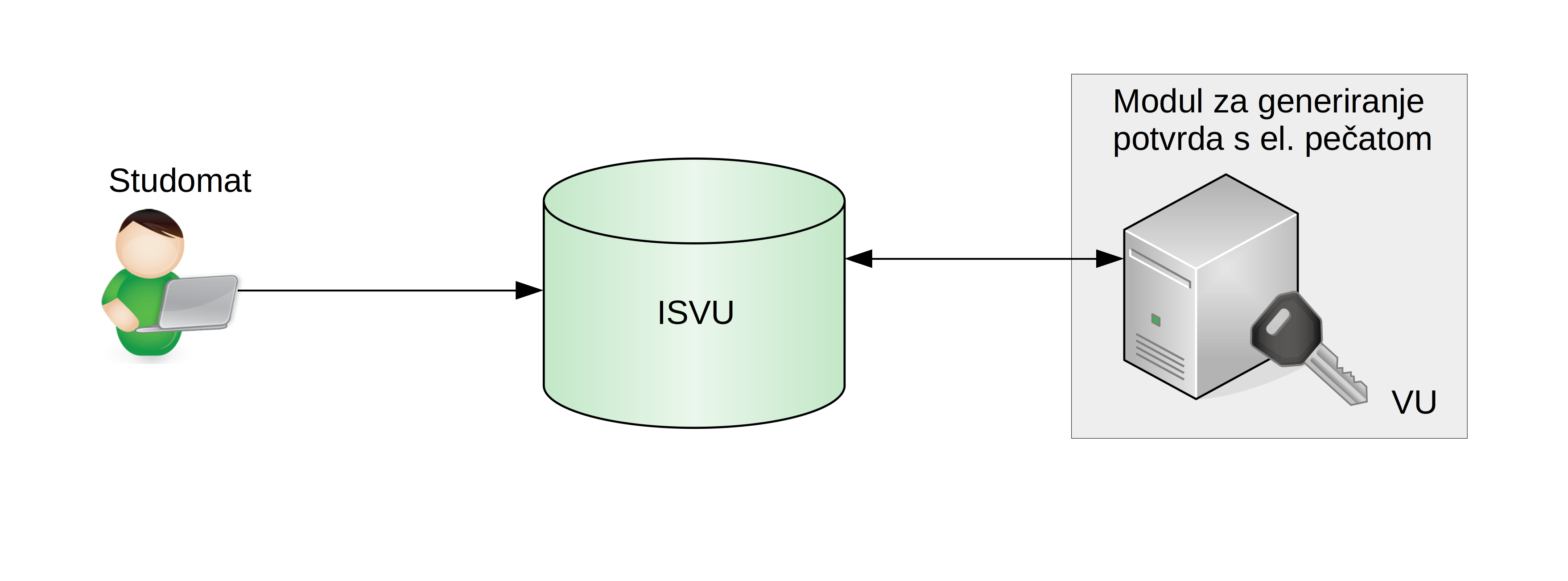 Proces izdavanja e-potvrda
Modul generira e-potvrdu i zapisuje ju u sustav
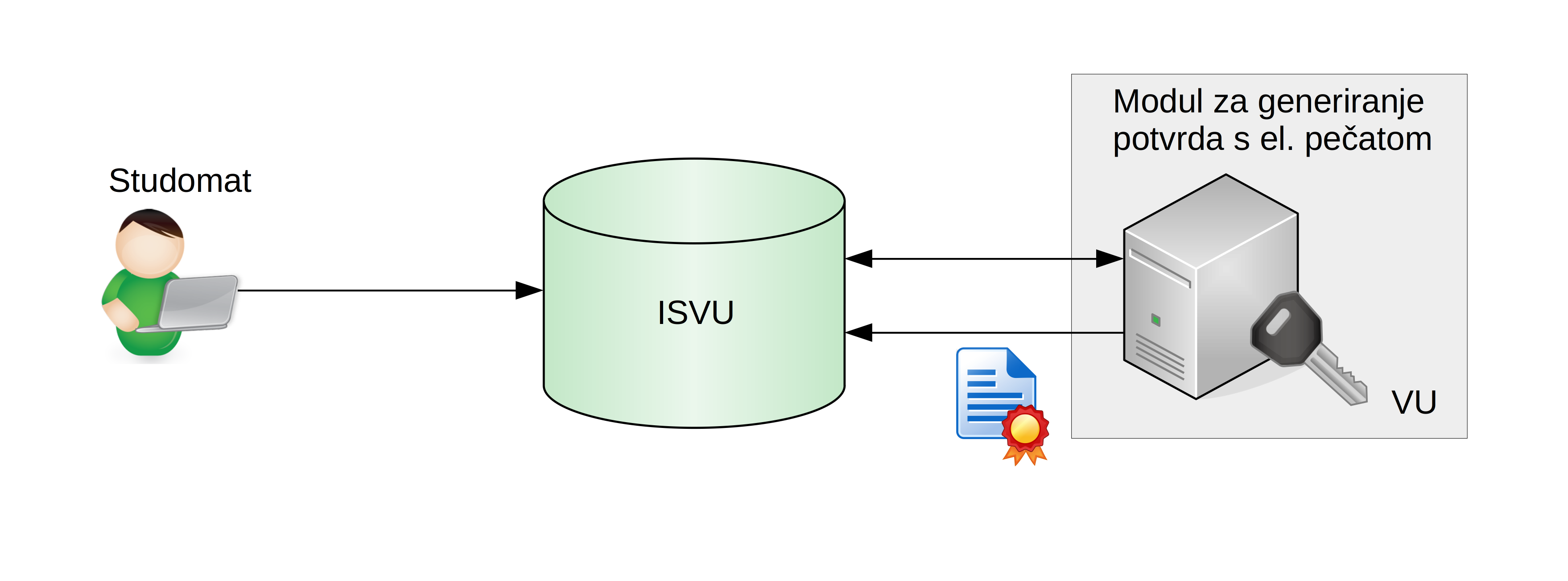 Proces izdavanja e-potvrda
Sustav šalje e-potvrdu na službeni e-mail studenta na ustanovi
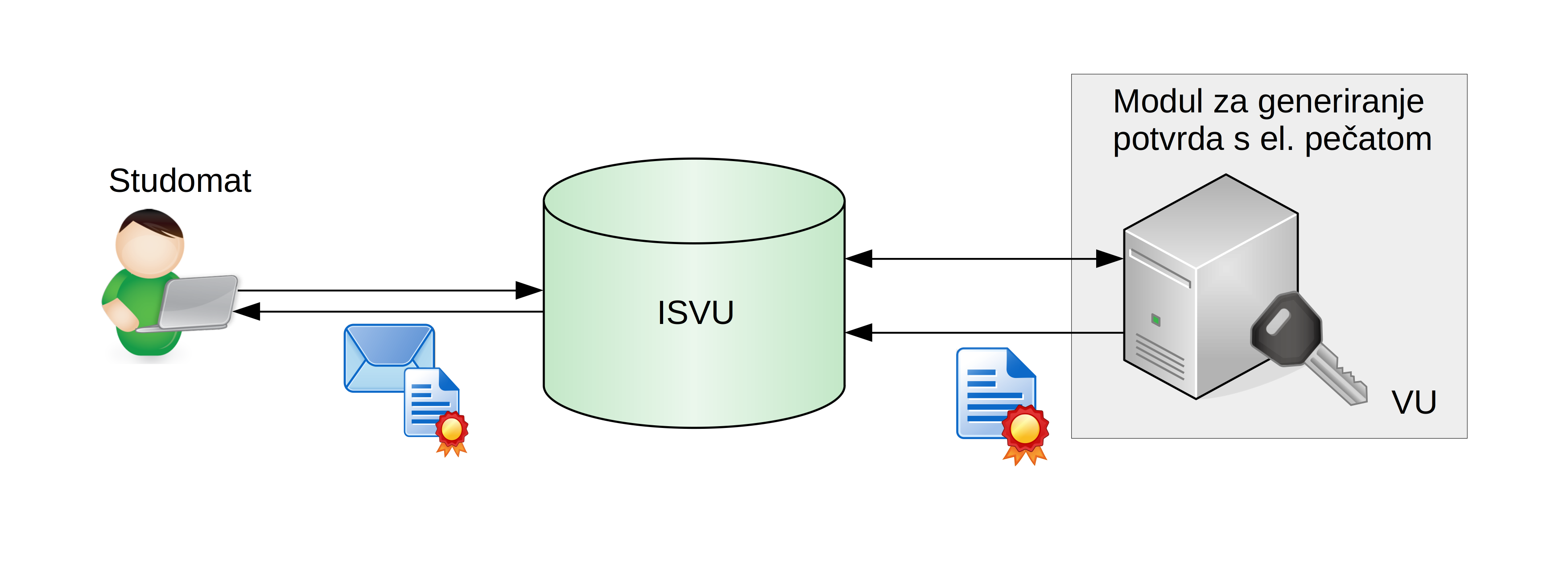 Izgled e-potvrde
Potvrde s elektroničkim pečatom
ISVU nudi sljedeće vrste potvrda s elektroničkim pečatom:
Preduvjeti i konfiguracija ISVU za korištenje e-potvrda
Preduvjeti
Nabavka certifikata za elektronički pečat za pravnu osobu

Certifikat se nabavlja od certifikacijskog centra

Izdaje se u obliku .p12 ili .pfx datoteke zaštićene lozinkom
Konfiguracija sustava
Pregled i ažuriranje adrese elektroničke pošte studenata

Koje potvrde s elektroničkim pečatom će visoko učilište koristiti

Parametri potvrde s elektroničkim pečatom – modifikacija izgleda potvrde

Registracija modula za generiranje potvrda s elektroničkim pečatom

Instalacija modula za generiranje potvrda s elektroničkim pečatom
1. korak - pregled i ažuriranje adrese elektroničke pošte studenata
Potvrde s elektroničkim pečatom se šalju na službeni e-mail studenta (prozor "Student na visokom učilištu", polje "E-mail na visokom učilištu")
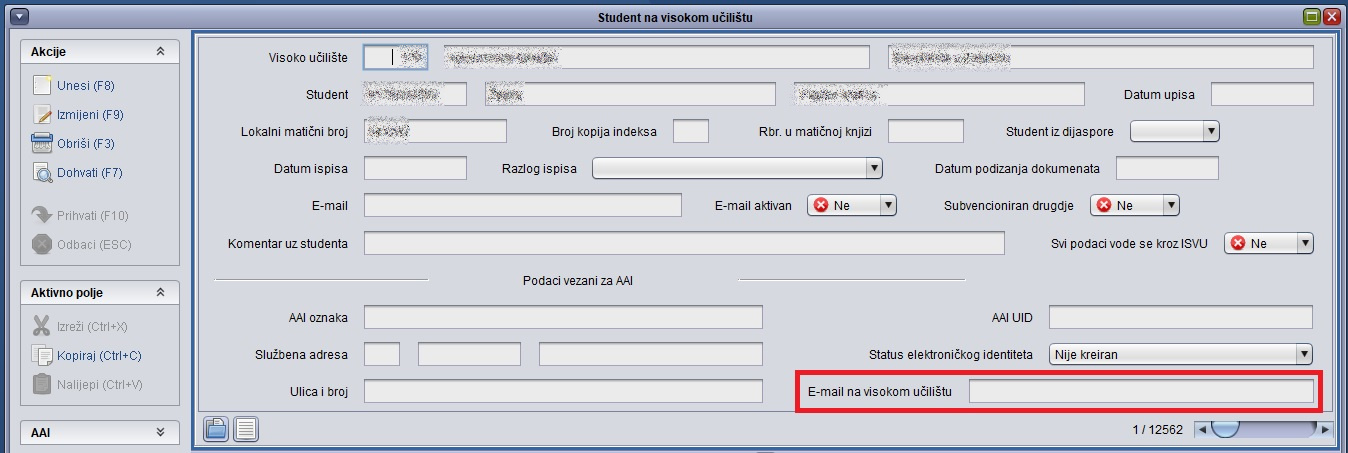 1. korak - pregled i ažuriranje adrese elektroničke pošte studenata
Studenti koji nemaju popunjen podatak o e-mail adresi ne mogu zatražiti izdavanje e-potvrde

Službeni e-mail studenta održava visoko učilište

Ako ustanova održava AAI imenik kroz ISVU podatak se popunjava prilikom kreiranja elektroničkog identiteta kroz ISVU i prosljeđuje u imenik. Moguće naknadno ručno ažuriranje e-mail adrese

Ako ustanova ne održava AAI imenik kroz ISVU, polje je moguće ručno popuniti kroz aplikaciju
2. korak - Potvrde za VU
Definirati koje vrste potvrda s elektroničkim pečatom visoko učilište želi koristiti (moduli Studiji i studenti ili Poslijediplomski studiji, izbornik Potvrde, prozor Potvrde za VU)
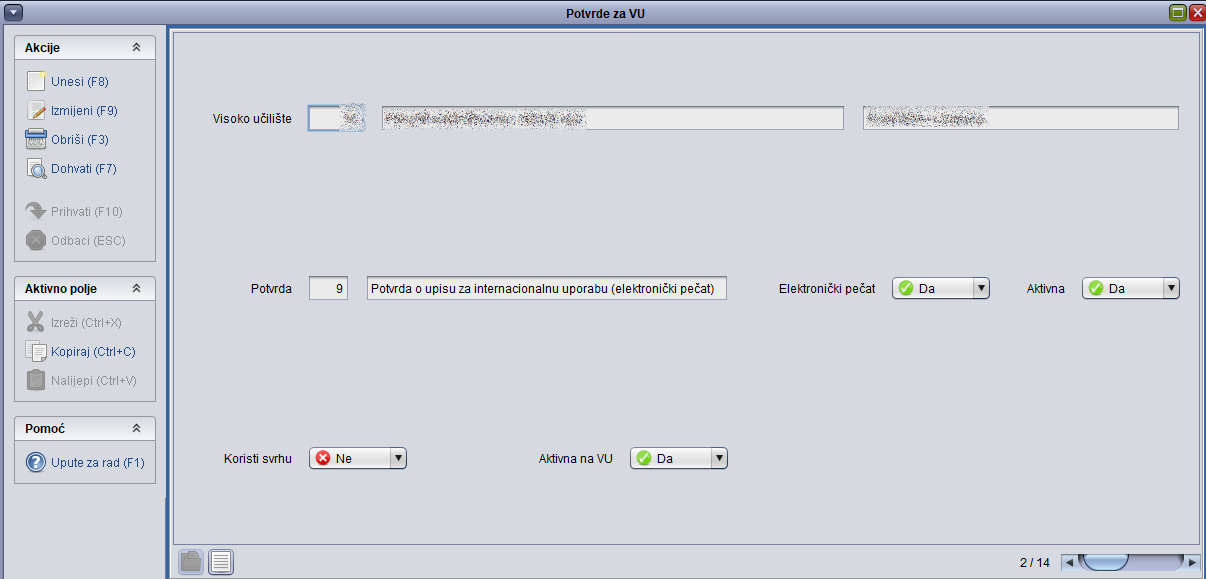 2. korak - Potvrde za VU
Polje „Elektronički pečat” – je li vrsta potvrde obična ili e-potvrda

Polje „Koristi svrhu” – nije moguće mijenjati za e-potvrde

Polje „Aktivna na VU” - moguće je privremeno ili trajno deaktivirati vrstu potvrde na VU
3. korak - Parametri potvrde s elektroničkim pečatom
Opisuju se u modulima Studiji i studenti ili Poslijediplomski studiji, izbornik Potvrde, prozor Parametri potvrde s elektroničkim pečatom
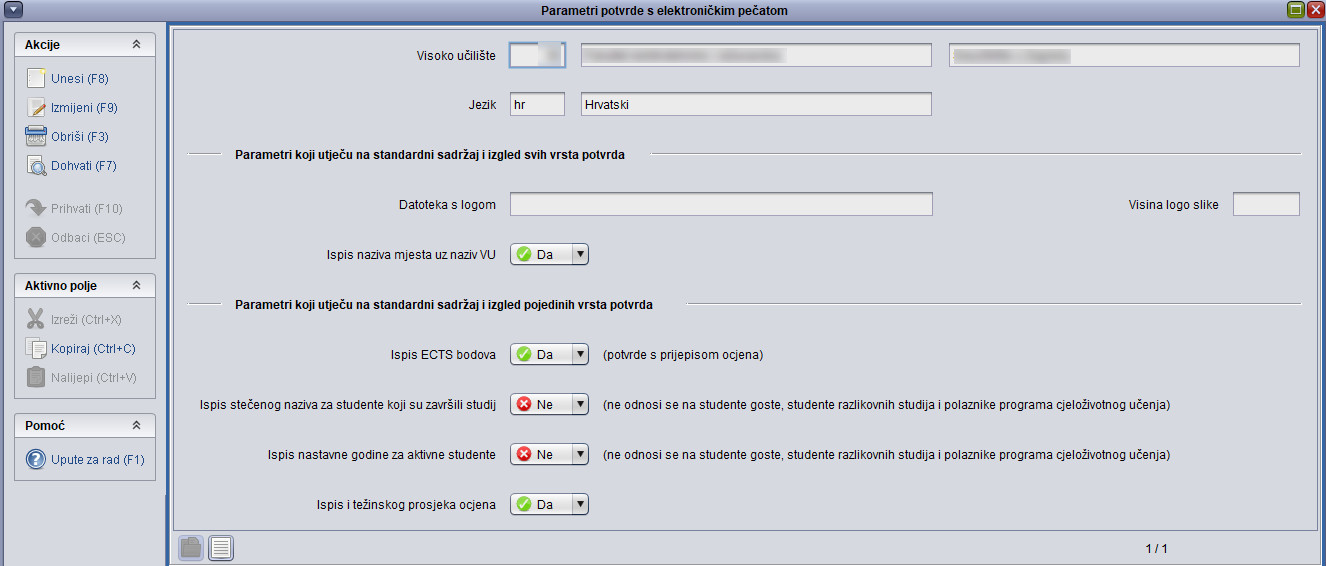 4. korak - Modul za generiranje potvrda s elektroničkim pečatom
Registrirati modul za generiranje potvrda s elektroničkim pečatom (modul Admin koordinator, opcija Računalo/Modul za generiranje potvrda s elektroničkim pečatom)
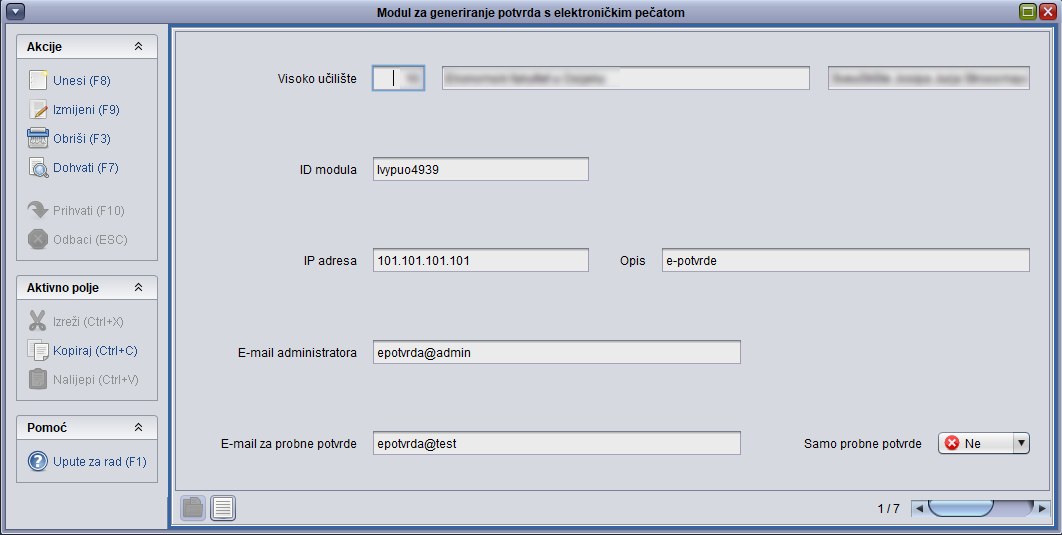 4. korak - Modul za generiranje potvrda s elektroničkim pečatom
Samo jedan zapis/modul po visokom učilištu

Polje „ID modula”
Jedinstveni identifikator kojeg je potrebno zapisati u konfiguracijsku datoteku modula prilikom instalacije

Polje „Samo probne potvrde” - moguće vrijednosti: „Da” ili „Ne”
Vrijednost „Ne” – studentima se nudi postavljanje zahtjeva za e-potvrde na Studomatu, e-potvrde idu na e-mail studenata
Vrijednost „Da” – studentima se ne nudi postavljanje zahtjeva za e-potvrde na Studomatu, kroz samostojeće aplikacije se mogu izdati samo probne potvrde koje se dostavljaju na e-mail naveden u polju „E-mail za probne potvrde”
Preporuka je imati vrijednost „Da” dok god se ne završi s instalacijom i testiranjem modula za generiranje e-potvrda
5. korak - instalacija modula za generiranje e-potvrda
Sistemski modul koji se instalira na poslužitelj visokog učilišta

Distribuira se kao zip arhiva: https://wiki.srce.hr/x/vgBIAw

Upute za instalaciju: https://wiki.srce.hr/x/1oDRAw
5. korak - preduvjeti
Pregled i evidencija zahtjeva za izdavanje e-potvrda kroz samostojeće aplikacije
Pregled i evidencija zahtjeva
Samostojeće aplikacije:
Studiji i studenti
Poslijediplomski studiji

Izbornik Potvrde, prozori:
Zahtjev za izdavanje potvrde s elektroničkim pečatom
Pregled zatraženih potvrda s elektroničkim pečatom
Zahtjev za izdavanje potvrde s elektroničkim pečatom
Zahtjev za izdavanje potvrde s elektroničkim pečatom
Nakon unosa podataka moguće je zatražiti izradu važeće ili probne potvrde

Ako je postavljeno u Admin Koordinatoru (prozor „Modul za generiranje potvrda s elektroničkim pečatom”) da se izdaju samo probne potvrde, neće biti moguće zatražiti pravu potvrdu

Izdano potvrda – broj potvrda izdanih određenom studentu. 

Zatraženo potvrda - broj vrste potvrda koje nisu u potpunosti obrađene i nisu završile u pogrešci
Pregled zatraženih potvrda s elektroničkim pečatom
Statusi zahtjeva
E-potvrde na Studomatu
E-potvrde na Studomatu
Predavanje zahtjeva za izdavanje e-potvrde se nudi studentima nakon što se u modulu Admin Koordinator u prozoru „Modul za generiranje potvrda s elektroničkim pečatom” postavi vrijednost polja „Samo probne potvrde” na Ne

Ako student nema evidentiranu službenu e-mail adresu dobit će obavijest o tome
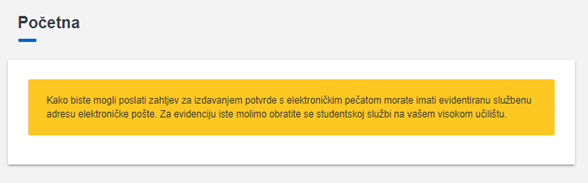 Zahtjev za izdavanjem potvrda s elektroničkim pečatom
Zahtjev za izdavanjem potvrda s elektroničkim pečatom
Pregled zahtjeva za izdavanje potvrda s elektroničkim pečatom
Odabirom opcije student može pregledavati zahtjeve koji su predani za zadnju upisanu godinu

Student ima povratnu informaciju o stanju obrade zahtjeva

Student vidi sljedeće podatke vezane uz zahtjev:
Vrsta potvrde
Jezik potvrde
Vrijeme postavljanja zahtjeva
Vrijeme obrade zahtjeva
Status zahtjeva
Lokacija postavljanja zahtjeva (Studomat ili Referada)
Broj dokumenta
Kontrolni broj
Pregled zahtjeva za izdavanje potvrda s elektroničkim pečatom
Provjera vjerodostojnosti izdanih e-potvrda
Modul za provjeru potvrda s elektroničkim pečatom
https://www.isvu.hr/provjeraepotvrda/

Provjera nije moguća za probne (nevažeće) potvrde ili potvrde koje nisu dostavljene e-poštom studentu (koje nisu u statusu 6).

Potrebno je upisati broj dokumenta i kontrolni broj koji se nalaze u zaglavlju potvrde ili na kraju potvrde.

Ako je potvrda izdana pod tim podacima, korisnik će dobiti u pregledniku potvrdu u PDF obliku
Modul za provjeru potvrda s elektroničkim pečatom
Provjera u pregledniku PDF dokumenata
Trenutno stanje, planovi i literatura
Trenutno stanje i planovi
21 visoko učilište aktivno koristi e-potvrde

6 visokih učilišta u fazi testiranja e-potvrda

Od 2023./2024. ispis potvrda na stari način neće biti podržan
Literatura i daljnje čitanje
Uvođenje e-potvrda na visoko učilište:
https://wiki.srce.hr/x/w4DRAw

Instalacija modula za generiranje e-potvrda:
https://wiki.srce.hr/x/1oDRAw

Webinar E-potvrde u ISVU:
https://wiki.srce.hr/x/zgD7Aw
Hvala na pozornosti